Figure 5 c-Myb gene is involved in miR-150-mediated H2O2-induced cardiomyocytes injury (A) ...
Acta Biochim Biophys Sin (Shanghai), Volume 45, Issue 9, September 2013, Pages 734–741, https://doi.org/10.1093/abbs/gmt067
The content of this slide may be subject to copyright: please see the slide notes for details.
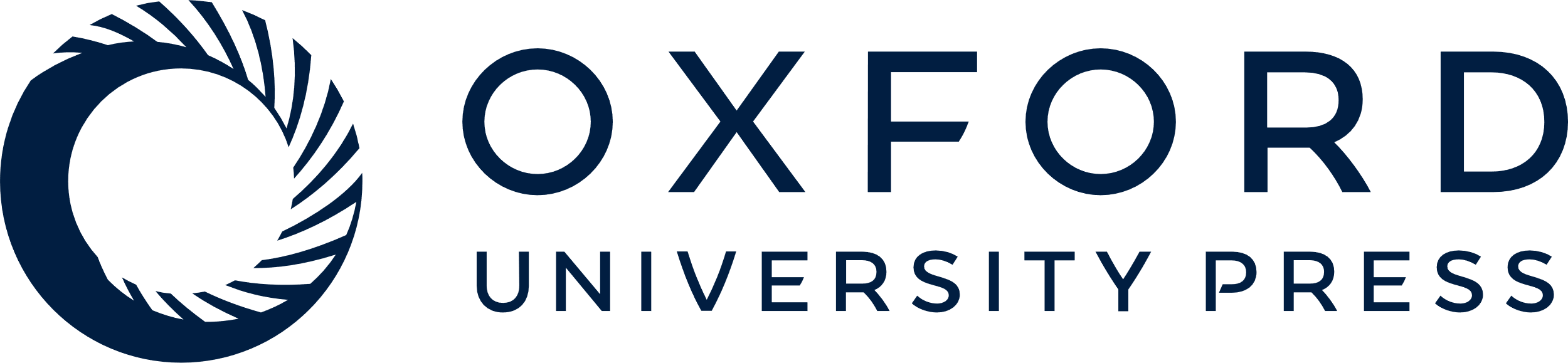 [Speaker Notes: Figure 5 c-Myb gene is involved in miR-150-mediated H2O2-induced cardiomyocytes injury (A) Conserved miR-150 binding site in the 3′-untranslated region (3′-UTR) of c-myb. (B) H2O2 decreased c-myb expression in cultured cardiac myocytes. (C) miR-150 inhibitor (160 nM) increased c-myb expression in cardiac myocytes compared with vehicle. (D) miR-150 (100 nM) decreased c-myb expression in cardiac myocytes.


Unless provided in the caption above, the following copyright applies to the content of this slide: © The Author 2013. Published by ABBS Editorial Office in association with Oxford University Press on behalf of the Institute of Biochemistry and Cell Biology, Shanghai Institutes for Biological Sciences, Chinese Academy of Sciences.]